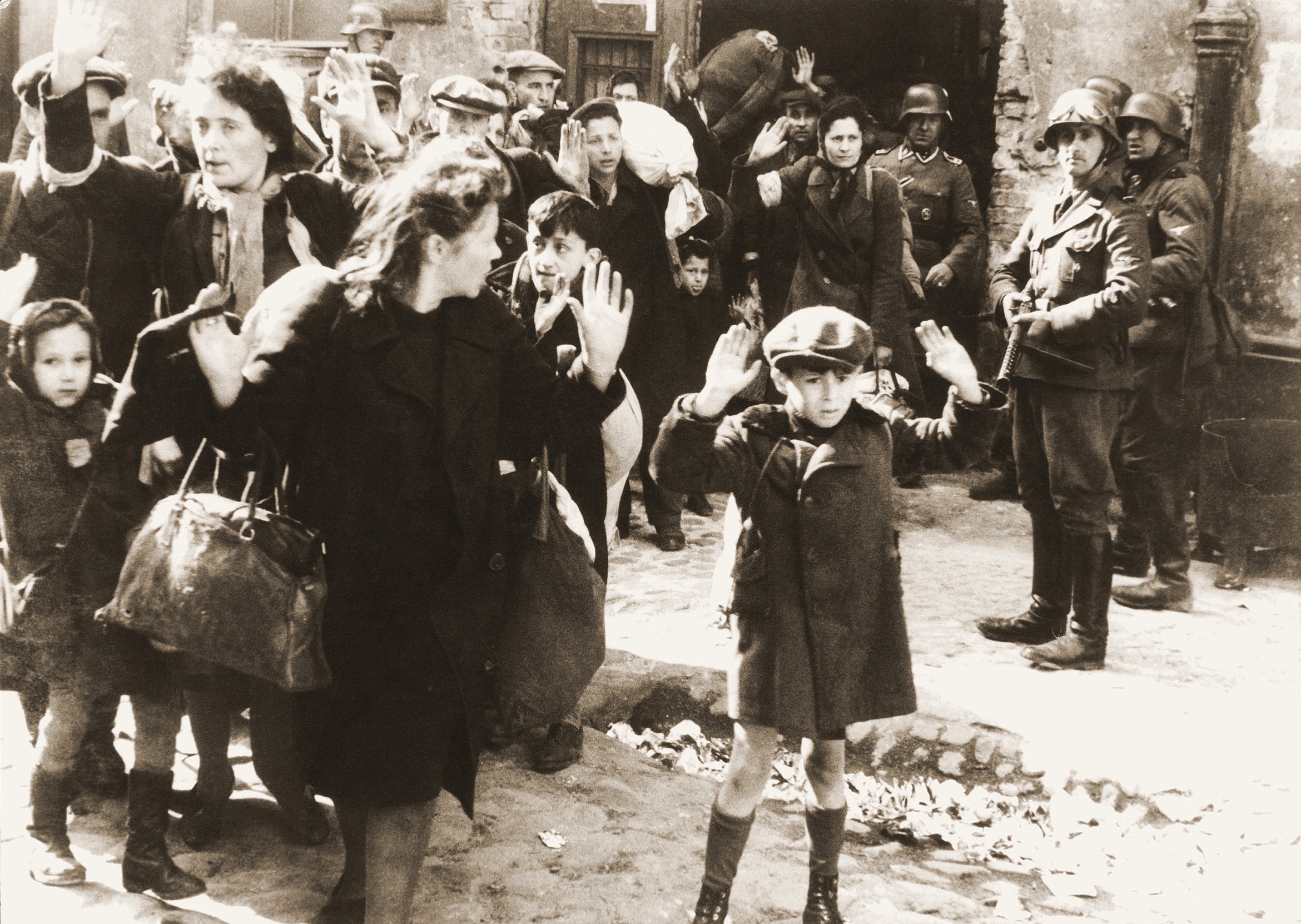 Thème 1 : L'Europe, un théâtre majeur des guerres totales (1914-1945).
La seconde  Guerre Mondiale, une guerre d’aneantissement
Durant l’insurrection du Ghetto de Varsovie en 1943
Plan du cours
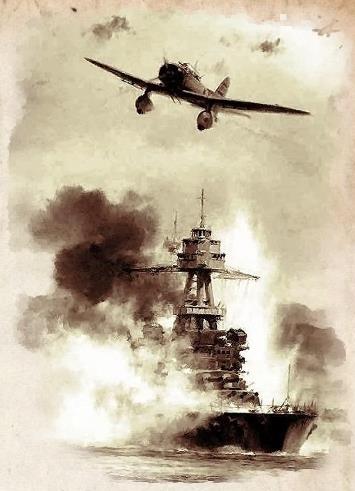 Titre
	A. Sous titre
	B. Sous titre
	C. Sous titre

Titre
	A. Sous titre
	B. Sous titre
	C. Sous titre

III. 	Titre
	A. Sous titre
	B. Sous titre
	C. Sous titre
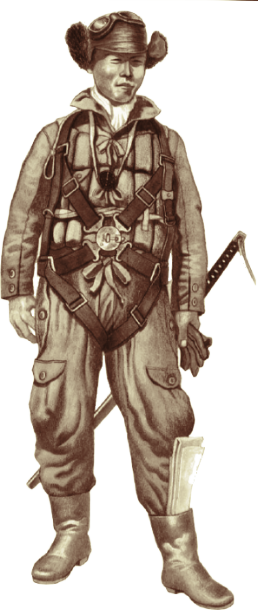 Attaque de Pearl Harbor, le 7 décembre 1941/ Aviateur japonais
Introduction
Violence de masse et anéantissement caractérisent la Deuxième Guerre mondiale, conflit aux dimensions planétaires. Les génocides des Juifs et des Tziganes ainsi que la persécution d'autres minorités sont étudiés.
La notion de crise sert de fil conducteur. Le programme indique qu’il s’agit de montrer « l’ampleur des crises que les sociétés françaises, européennes et mondiales ont traversées, mais aussi les mutations sociales et politiques que cela a pu engendrer ». 
Il est fondamental d’expliquer cette notion aux élèves. Le mot de « crise » vient à l’origine du vocabulaire médical, et désigne la phase la plus aiguë d’une maladie, qui se dénoue par la guérison, par la mort, ou par un mieux temporaire dans le cas d’une maladie chronique.
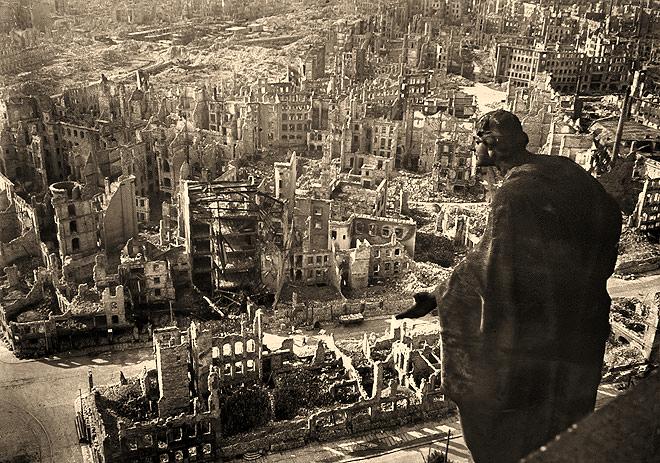 Les ruines de la ville de Dresde (Allemagne) après les bombardements alliés de Février 1945
I.Titre
	A. sous-titre
Plein d’iconographie sur le site suivant :
http://www.les-annees-noires.fr/index.html
I.Titre
	A. sous-titre
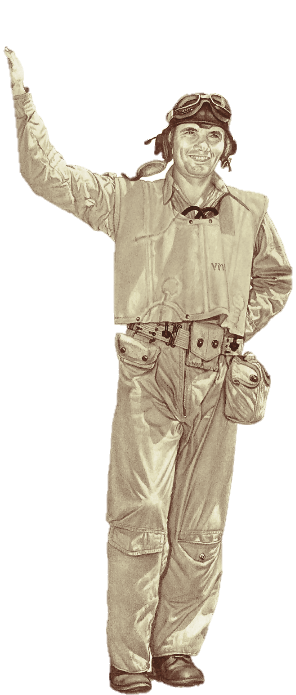 Aviateur américain
I.Titre
	A. sous-titre
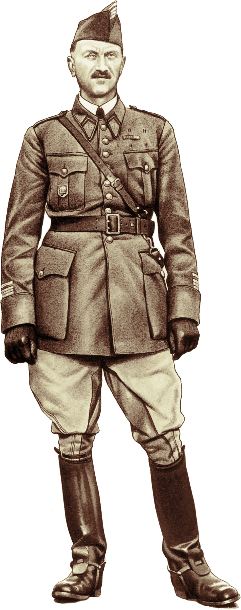 Soldat français dans les années 40
I.Titre
	A. sous-titre
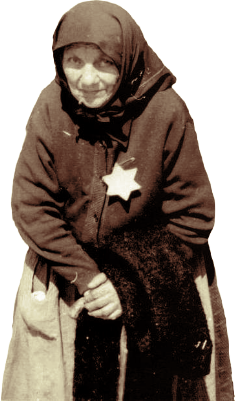 La stigmatisation des populations juives
I.Titre
	A. sous-titre
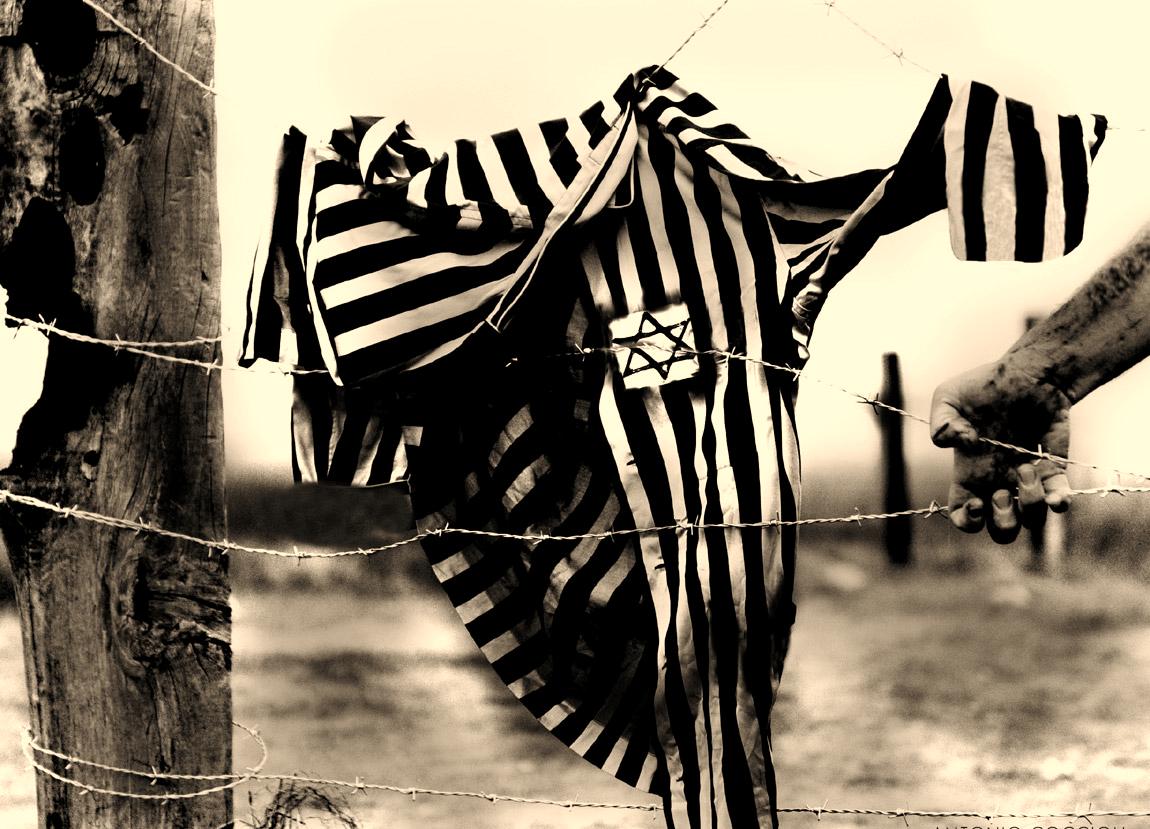 Conclusion
Violence de masse et anéantissement caractérisent la Deuxième Guerre mondiale, conflit aux dimensions planétaires. Les génocides des Juifs et des Tziganes ainsi que la persécution d'autres minorités sont étudiés.
La notion de crise sert de fil conducteur. Le programme indique qu’il s’agit de montrer « l’ampleur des crises que les sociétés françaises, européennes et mondiales ont traversées, mais aussi les mutations sociales et politiques que cela a pu engendrer ». 
Il est fondamental d’expliquer cette notion aux élèves. Le mot de « crise » vient à l’origine du vocabulaire médical, et désigne la phase la plus aiguë d’une maladie, qui se dénoue par la guérison, par la mort, ou par un mieux temporaire dans le cas d’une maladie chronique.
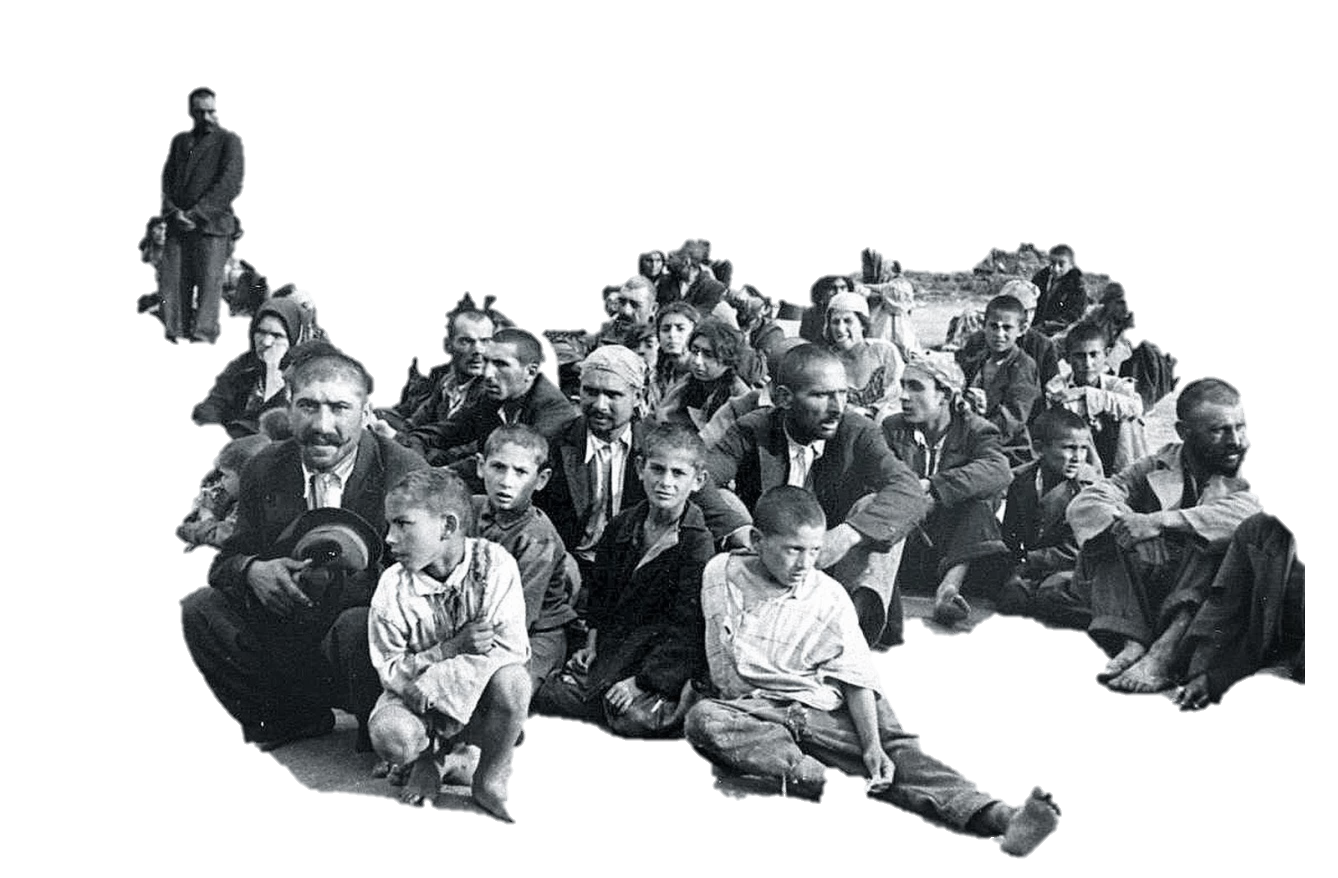 Déportés tziganes, près de la rampe du camp d'extermination de Belzec.